„RADOMKA  -
OAZA PIĘKNA            I SPOKOJU”
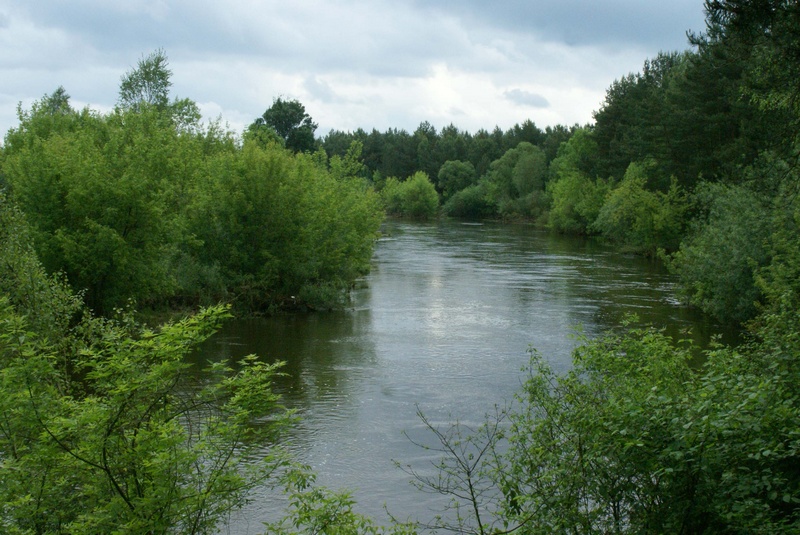 „Radomka- oaza piękna i spokoju”
1.	Diagnoza problemu i opis 	projektu;
2.	Uzasadnienie potrzeby realizacji 	projektu;
3.	Cele projektu;
4.	Odbiorcy ;
5.	Rodzaje wsparcia – działania;
6.	Bariery, wady i pułapki;
7.	Rezultaty;
8.	Zasoby własne;
„Radomka- oaza piękna i spokoju” cd.:
9.	Lider i partnerzy projektu;
10.	Promocja projektu;
11.	Harmonogram realizacji projektu;
12.	Koszty projektu;
13.	Źródła finansowania projektu;
14.	Monitoring;
15.	Ryzyko;
16.	Zgodność projektu z wizją i strategią gminy.
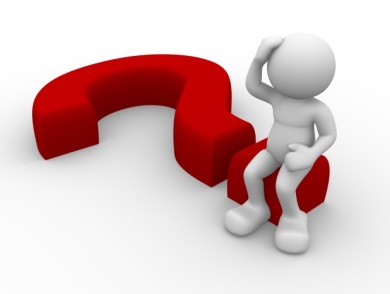 1.Diagnoza problemu i opis 	projektu:
Brak wykorzystania zasobów naturalnych Gminy Głowaczów w postaci rzeki Radomki;
Brak miejsca do spędzania wolnego czasu przez mieszkańców Gminy Głowaczów;
Brak nowych miejsc pracy na rynku lokalnym;
	Opis projektu :
Wykorzystanie gospodarcze naturalnych walorów turystycznych Gminy Głowaczów, występujących w postaci rzeki Radomki, poprzez rozwój infrastruktury turystycznej i wypoczynkowej.
2. Uzasadnienie potrzeby realizacji projektu :
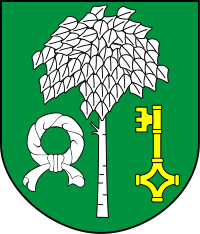 Na terenie Gminy istnieje potrzeba dynamiczniejszego rozwoju gospodarczego poprzez napływ kapitału i powstanie nowych przedsiębiorstw oraz rozwój istniejących. 
(Można to osiągnąć poprzez wykorzystanie walorów turystycznych.)
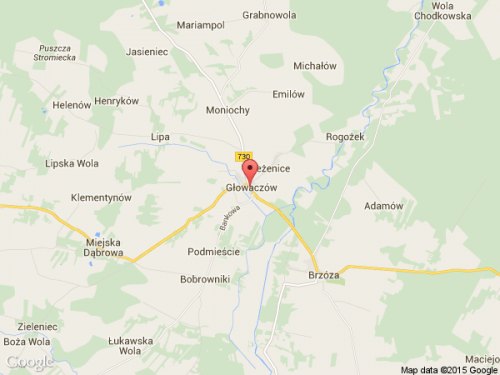 3.Cele projektu:Cel główny:
Przyspieszenie rozwoju gospodarczego gminy Głowaczów.

Cele szczegółowe:
Rozbudowa infrastruktury wypoczynkowej i turystycznej,
Promocja lokalnych produktów, rekreacji i turystyki Gminy Głowaczów.
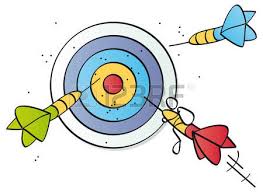 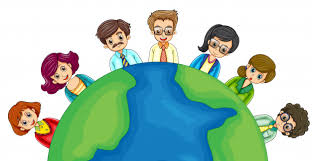 4. Odbiorcy:
Mieszkańcy Gminy i Powiatu;
Mieszkańcy Radomia i Warszawy- szukający nowych, atrakcyjnych miejsc wypoczynku  dla całej rodziny;
Turyści z całej Polski i nie tylko…;
Przebywający w najbliższej okolicy goście.
5.  Rodzaje wsparcia -działania
Budowa rekreacyjnego zalewu na rzece Radomce,
Stworzenie szlaku turystycznego na rzece Radomce z trzema platformami widokowymi w miejscowościach: Wólka Brzózka (Grzędy), Głowaczów i Rogożek;
Budowa pola namiotowego, które nie będzie ingerować w krajobraz;
Budowa parku linowego w miejscowości - Rogożek;
Stworzenie bazy technicznej do organizowania imprez kajakowych.
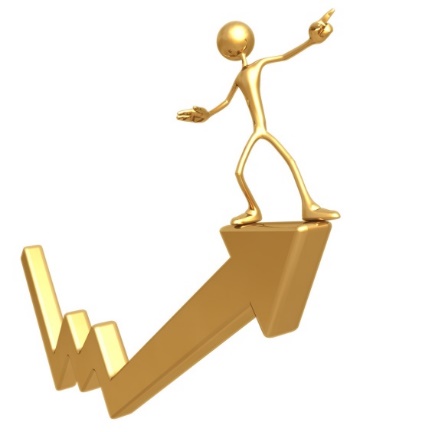 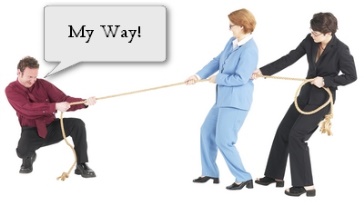 6. Bariery, wady i pułapki:
Wykup lub dzierżawa potrzebnych terenów;
Brak bazy technicznej (pomosty, przystanie, punkty gastronomiczne, wypożyczalnia kajaków itp.);
Wysokie koszty inwestycji;
Zbyt mało ludzi chętnych do współpracy;
Pozyskanie  funduszy.
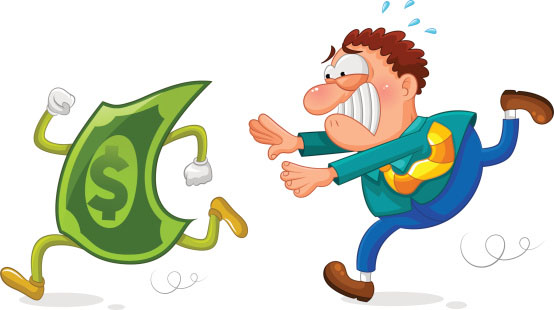 7. Rezultaty:
Powstanie zalewu;
Stworzenie miejsc pracy;
Dodatkowe wpływy podatkowe  do budżetu Gminy;
Promocja regionu;
Poprawa infrastruktury;
Integracja mieszkańców.
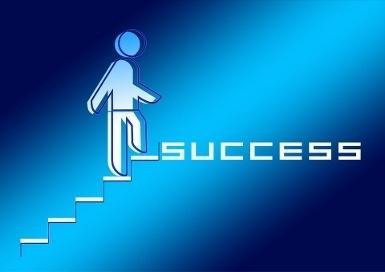 Rezultaty cd.:
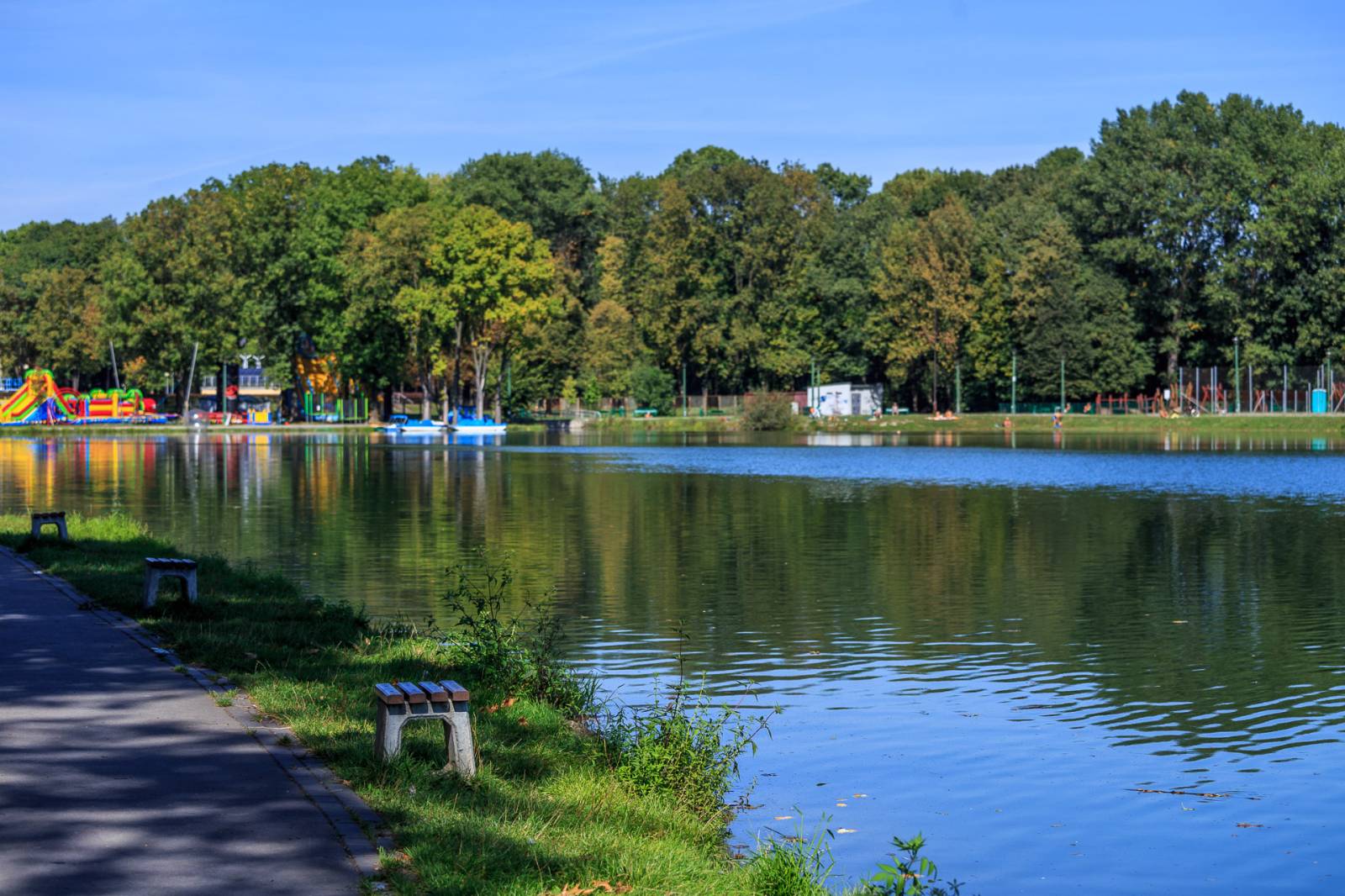 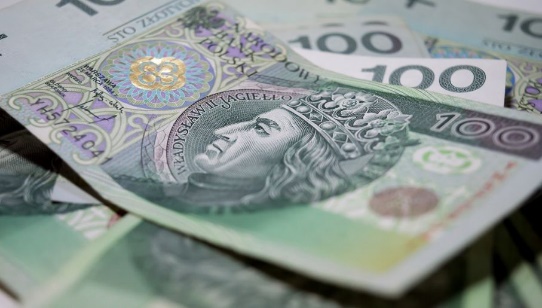 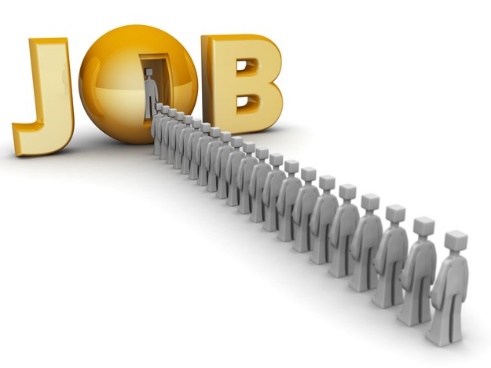 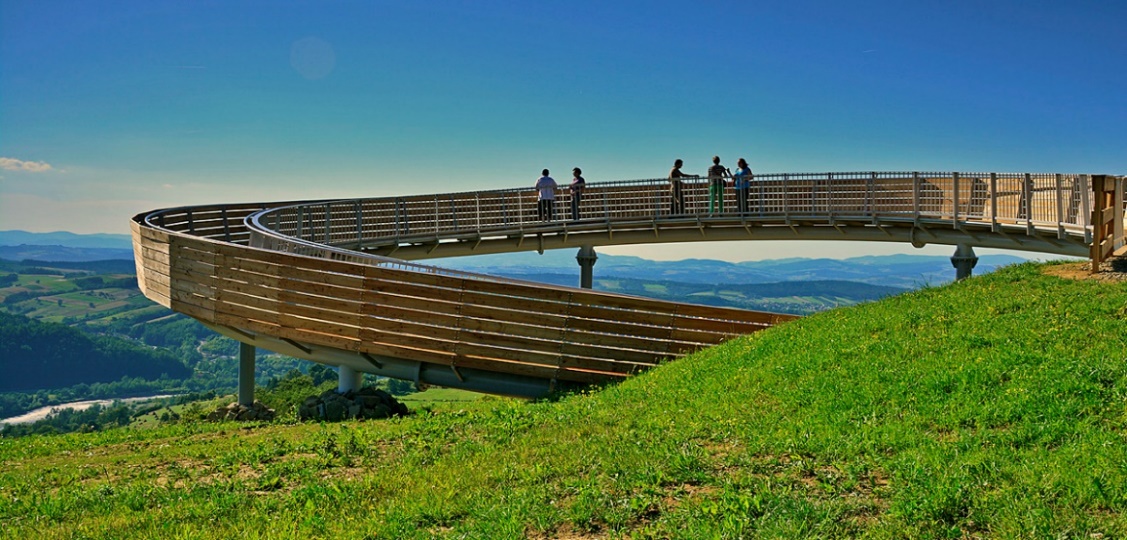 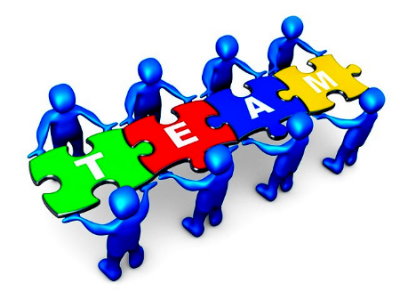 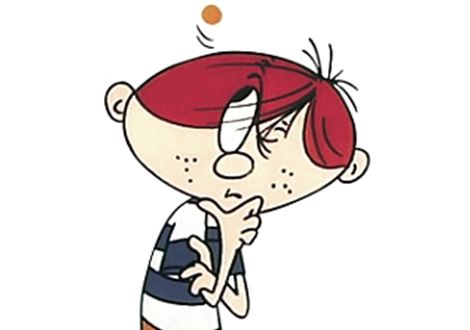 8. Zasoby własne:
Rzeka Radomka;
Otwarta na nowe pomysły Gmina i jej pracownicy;
Dużo terenów wspólnoty gruntowej;
Potencjał ludzki; 
Zainteresowanie lokalnego biznesu rozwojem swoich firm.
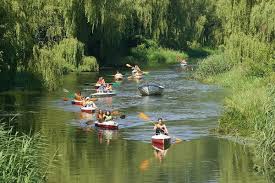 Zasoby własne cd.:
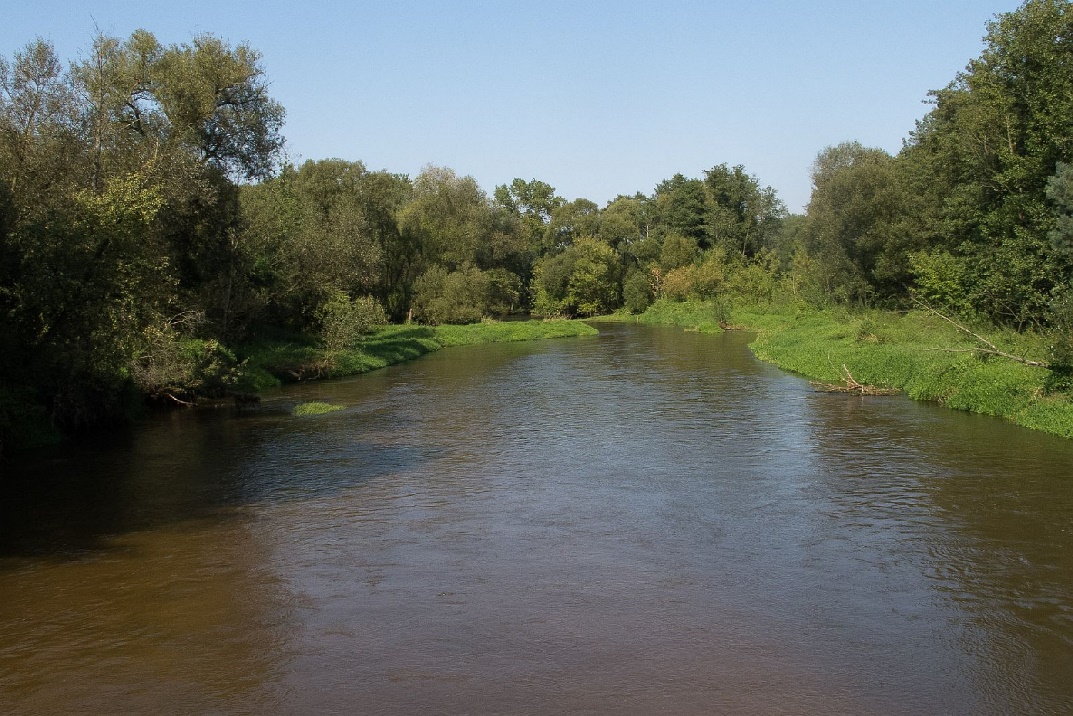 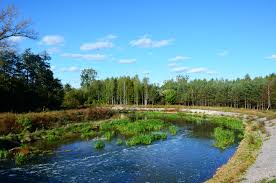 9. Lider i partnerzy projektu:Lider:                        Partnerzy projektu:
Gmina Kozienice,
Starostwo Powiatowe w Kozienicach, 
 Wspólnota gruntowa,
Lokalni Przedsiębiorcy,
Banki,
Stowarzyszenia.
Gmina Głowaczów
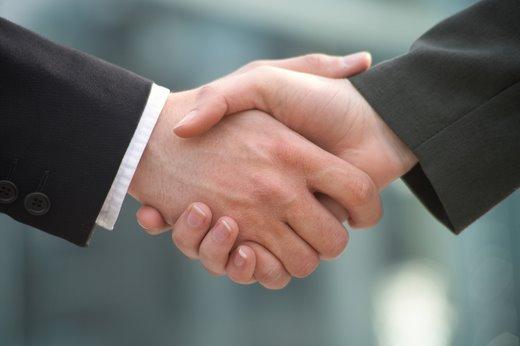 10. Promocja projektu:
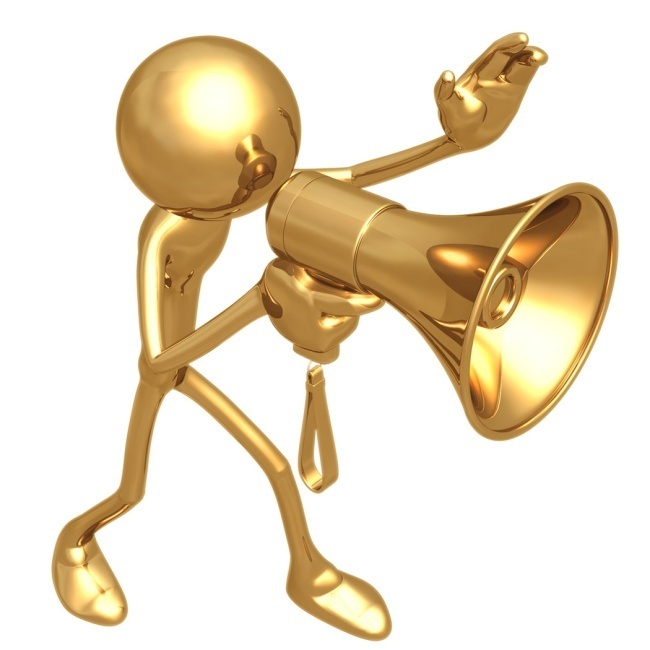 Media internetowe;
Lokalne portale informacyjne;
Gazety;
Materiały promocyjne;
Tablice informacyjne;
Punkty informacji turystycznej.
11. Harmonogram realizacji projektu:
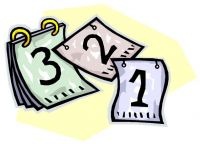 Powstanie projektu 2018r.;
Pozyskanie środków 2019r.;
Otrzymanie pozwoleń 2019r.;
Wykup lub dzierżawa ziemi pod budowę obiektów i zalewu 2020r.;
Rozpoczęcie budowy zalewu i jej kolejne etapy 2021r.;
Budowa infrastruktury technicznej (platformy widokowe) na szlaku turystycznym rzeki Radomki oraz przy powstałym zalewie (pole namiotowe, park linowy) 2021r.-2022r.;
Rozwój bazy technicznej (wypożyczalnia kajaków) do organizacji spływów 2021r.-20022r.,
Zakończenie wszystkich etapów budowy i uroczyste otwarcie 2023r.
12. Koszt projektu:
20 milionów
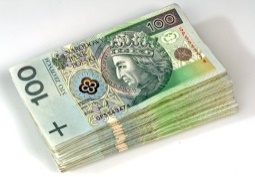 13. Źródła finansowania projektu:
Dotacje z Unii Europejskiej,

Dotacje z powiatu, 

Wsparcie z FOŚ, 

Wsparcie z funduszu strażackiego, 

Środki pozyskane  od lokalnego biznesu.
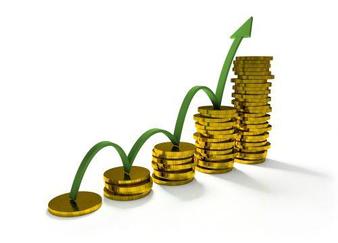 14. Monitoring:
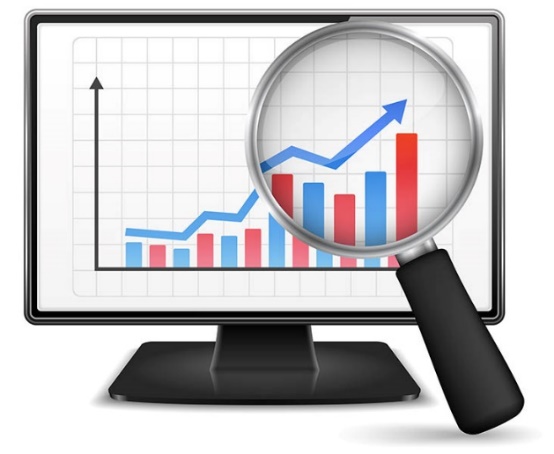 Poszczególne etapy budowy                  i realizacji projektu  będą monitorowane na bieżąco  w systemie kwartalnym.
15. Ryzyko:
Otrzymanie wszystkich pozwoleń;
Kupno lub dzierżawa ziemi pod budowę;
Pozyskanie środków z zewnątrz;

Korzyści :
Rozwój gospodarczy Gminy;
Utworzenie nowych miejsc pracy;
Większe wpływy do budżetu gminnego;
Wzrost stopnia zamożności mieszkańców Gminy Głowaczów.
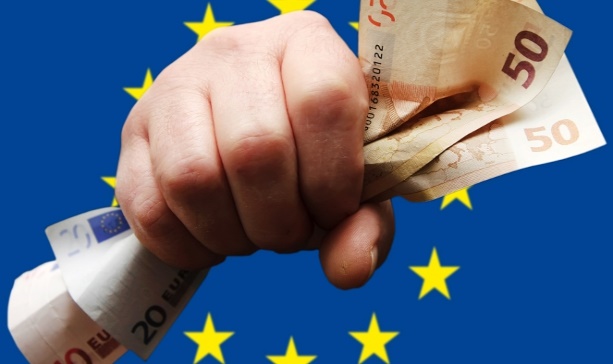 16. Zgodność projektu  z wizją               i strategią gminy:
Projekt „Radomka – oaza piękna i spokoju” wpisuje się w przyjętą strategię rozwoju Gminy Głowaczów i realizowany przez nią program turystyczny.
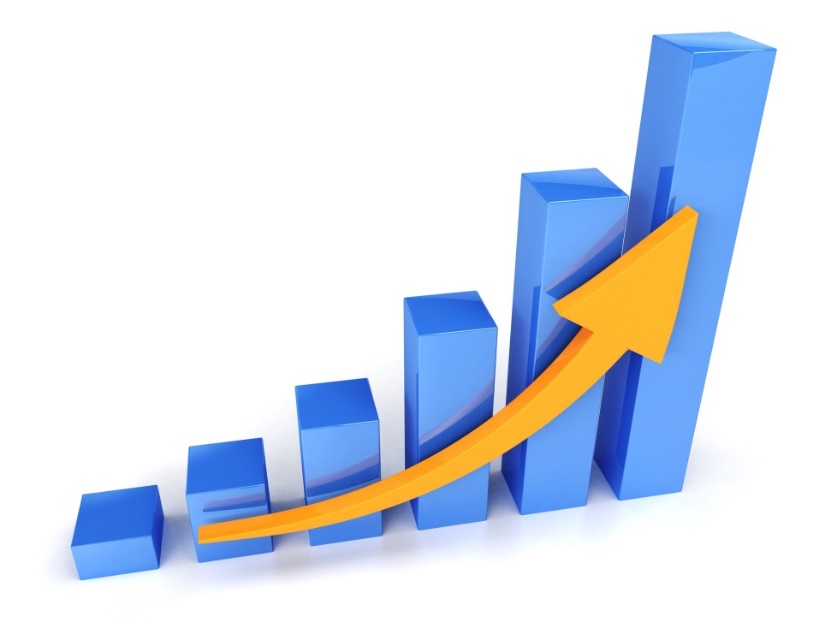 Projekt opracowali:
Marzena Rusinek
Krzysztof Postek
Agata Starzyk
Beata Nizińska
Danuta Kubicka
Jadwiga Kręcisz 
Teresa Śmietanka
Roman Durajczyk
Jolanta Węsek
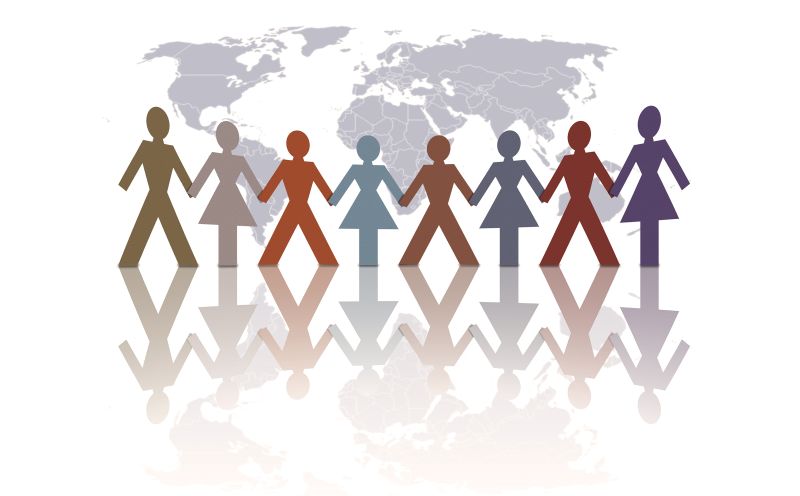 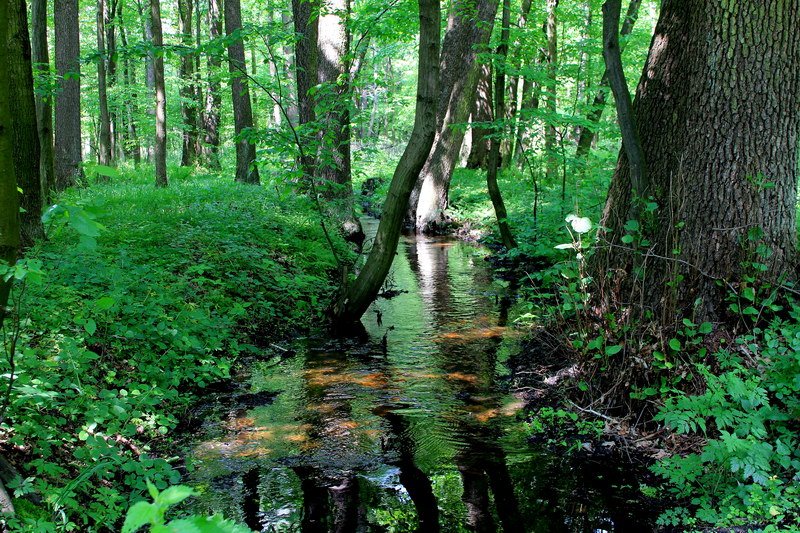 Dziękujemy za uwagę,zapraszamy do Głowaczowa.